OR 49 Presentation
Using Bayesian Methods to Assess Fund Management
By Yun Fan
Management School and Economics
The University of Edinburgh
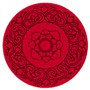 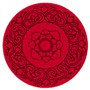 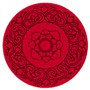 1
OR 49 Presentation
Contents
Data
Independent variables
Models
Results  
Intermarket Effect
Reference
2
OR 49 Presentation
Data
26 US Equity Mutual Funds are randomly picked from Datastream.

Monthly data from May 1990 to April 2006. 

US three month treasure bill as risk free return. Standard and Pool 500 as benchmark.
3
OR 49 Presentation
Independent Variables
Twelve macroeconomic index are included as independent variables. 

From money market, exchange market, labour market, retail market and banking industry.
4
OR 49 Presentation
Independent Variables
US Monetary base
US Money supply M1
US Money supply M2
US Federal funds rate and US Federal funds target rate from Money market.
5
[Speaker Notes: M0: The total of all physical currency, plus accounts at the central bank which can be exchanged for physical currency. 
M1: M0 + the amount in demand accounts ("checking" or "current" accounts). 
M2: M1 + most savings accounts, money market accounts, and certificate of deposit accounts (CDs) of under $100,000. 
M3: M2 + all other CDs, deposits of eurodollars and repurchase agreements. 

The federal funds rate is the interest rate at which depository institutions lend balances (federal funds) at the Federal Reserve to other depository institutions overnight. It is not (as the name might initially suggest) the rate at which the Fed lends to financial institutions. That is the discount rate.
Here is how the system works:
U.S. banks and thrift institutions are obliged by law to keep certain no-interest-bearing reserves with the Fed (or to keep an equal amount of vault cash, but this imposes risks and costs). The level of these reserves is determined by the outstanding assets and liabilities of each depositary institution, but is typically 10% of the total value of the bank's demand accounts. 
Assume that a particular U.S. depositary institution (Bank A) needs additional money in order to keep its reserve at the Fed at the legally required level. To this purpose, it will borrow the requisite funds from another bank (Bank B) that has a surplus in its Fed reserves. The interest rate that Bank A will pay to Bank B in return for borrowing the funds is negotiated between the two banks, and the weighted average of this rate across all banks is the effective Federal Funds Rate. 
The nominal rate is a target set by the governors of the Federal Reserve, which they enforce primarily by open market operations (the buying and selling of bonds). When the media refer to the Federal Reserve "changing interest rates," this nominal rate is almost always meant.]
OR 49 Presentation
Independent Variables
US Trade-weighted value of US dollar against major currencies from exchange market. 

Unemployment Rate from labour market.
6
[Speaker Notes: Seven of the twenty-six currencies in the broad index—the euro, Canadian dollar, Japanese yen, British pound, Swiss franc, Australian dollar, and Swedish krona—trade widely in currency markets outside their respective home areas, and these currencies (along with the U.S. dollar) are referred to by the Board’s staff as ‘‘major’’ currencies.
track the trade-weighted exchange value of the dollar against the corresponding subsets of currencies.
Because the major currencies generally trade in liquid financial markets, the major currencies index can be used to gauge financial market pressures on the dollar.]
OR 49 Presentation
Independent Variables
US Consumer confidence index

Personal consumption expenditures 

Consumer price index (CPI)- all urban are from retail market.
7
OR 49 Presentation
Independent Variables
US Commercial bank assets – Loans & Leases in bank credit

US Commercial bank assets – Commercial & Industrial Loans from banking industry.
8
OR 49 Presentation
Models Used in the Paper
OLS (Ordinary least squares ) Models for different combinations of various macro- economic factors. 

Bayesian Models. Dependent and Independent Models
9
OR 49 Presentation
The model
Finally five most significant variables are chosen in Model VII. They are sp500, f, ft, mb and m1. 

Although variable f and ft can substitute each other, both are important part in the pervious models and so retained.
10
[Speaker Notes: According to the above results, finally five variables are chosen in Model VII. They are sp500, f, ft, mb and m1. Although variable f and ft can substitute each other, they both play very important part in the pervious models. Therefore both of them are kept in consideration. The results of model VII is very interesting. Although alphas and betas keep the same level as usual, we can find in Table g funds don’t have any significant independent variable of f at all and only fund o2 has a statistical significant variable ft which does not suppose to have it in stepwise regression. Variables of mb and m1 have similar patterns to other five factors models, apart from fund u having an additional mb, but which should be there according to stepwise regression and fund w2 missing the variable m2.]
OR 49 Presentation
Bootstrap Resampling
Based on the original data set 40 points of data has been randomly extracted from 180 points of original data set. 
Such process has been repeated 100 times, in order to construct an empirical data set which has 4000 data points for each fund which is 26 in total. 
In the mean time, 12 macroeconomic factors and Standard and Poor’s 500 (sp500), the market portfolio, have been bootstrap re-sampling at the same date. 
After the data set has been constructed, correlations between independent variables and 26 funds has been obtained. To each factors, 26 correlation figures from every fund will be gained to build a prior.
11
OR 49 Presentation
Results Comparison
12
OR 49 Presentation
Results Summary
Most of the results confirm the findings from previous OLS and Bayesian models such as non-superior performance over market portfolio. 

The distortions of factors f and ft happened in the previous OLS and Bayesian models appeared again. 

The cause of the model misspecification is considered as multicollinearity between factors f and ft which have a high correlation, but multicollinearity does not affect a model used as prediction purpose. The predictions in the regression will still be accurate, and the overall adjusted R2 of model indicate good fitness.

Fund O2 has very strange pattern.
13
OR 49 Presentation
Fund O2
14
OR 49 Presentation
Fund O2
15
OR 49 Presentation
Historical line of Fund o2 and e1 and Benchmark sp500
16
OR 49 Presentation
OVERALL PORTFOLIO COMPOSITION (%)
17
OR 49 Presentation
OVERALL PORTFOLIO COMPOSITION (%)
18
[Speaker Notes: Class z Mutual fund shares of a class available to employees of the fund. 
Class a Mutual fund shares of a class that carries a front-end load. Front load sales charge paid when an individual buys an investment, such as a mutual fund, limited partnership, annuity, or insurance policy. The load is clubbed with the first payment made by an investor, so the total initial payment is higher than the later payments. The purpose of a load is to cover administrative expenses and transaction costs and sometimes to discourage asset turnover. opposite of back-end load. 
Class b Mutual fund shares of a class that carries a back-end load. Pay when sell
Class c Mutual fund shares of a class that carries an ongoing fee. The ongoing fee is often a 12b-1 fee, paid annually. 12b-1 The fees, charged every year 
Class y Mutual fund shares of a class available to institutional investors. Institutional shares carry no load or 12b-1 fees. also called Y shares 
Class z]
OR 49 Presentation
Intermarket Effects
Standard and Poor’s 500 will be used as stock market index; 
30 years treasury bond yields will be regarded as bond market index 
and Commodity Research Bureau (CRB) index will be used as the commodity market index.
19
OR 49 Presentation
Intermarket Index
Intermarket index are composed by the weighted average of three different market index. Each index times their weight of the sum of three index and get a weight average index. Then three weighted index are added together to get an intermarket index. The equation is below:
intermarket portfolio =
20
21
Summary of intermarket effect
All the evidences show that intermarket effect is likely weak among those 26 funds. 

Intermarket model confirms the results which were discovered in previously that most funds here can not beat the market and have a really similar risk preference to the market portfolio, sp500. 

After decomposition of intermarket index, the evidence shows that most of the effect is due to sp500, the equity market benchmark. Hence, the influence of intermarket effect is really only the influence of sp500 itself.
22
OR 49 Presentation
Using Bayesian Methods to Assess Fund Management
Thank You and Questions?
23
OR 49 Presentation
Reference
Busse, J and Irvine, P, 2003, “Bayesian alphas and mutual fund persistence,” Working paper,
Jensen, Michael, 1968 “The performance of mutual funds in the period 1945-1964,” Journal of Finance 23(2), 389-416.
Lintner, J. 1965 “The valuation of risk assets and the selection of risky investments in stock portfolios and capital budgets,” Review of Economics and Statistics, 47: 13-37.
24
OR 49 Presentation
Reference (cont)
Sharpe, William F. 1964 “Capital asset prices: A theory of market equilibrium under conditions of risk,” Journal of Finance, 19 (3), 425-442.
Sharpe, William F, 1966, “Mutual Fund Performance,” Journal of Business 39, 119-138.
Treynor, J., 1961, “Towards a theory of market value of risky assets,” unpublished manuscript. 
Treynor, J., 1965, “How to Rate Management of Investment Funds,” Harvard Business Review 43, 63-75.
Pástor, L., and R. Stambaugh, 2002a, “Mutual fund performance and seemingly unrelated assets,” Journal of Financial Economics 63, 315-349.
25
OR 49 Presentation
Reference (cont)
Huij, Joop, and Verbeek, Marno, 2003, “Evaluating Mutual Fund Performance and its Persistence using Shrinkage Estimators,” Working Paper.
Huij, Joop, and Verbeek, Marno, 2004, “Cross-Section Learing and Short-Run Persistence in Mutual Fund Performance,” Working Paper.
26